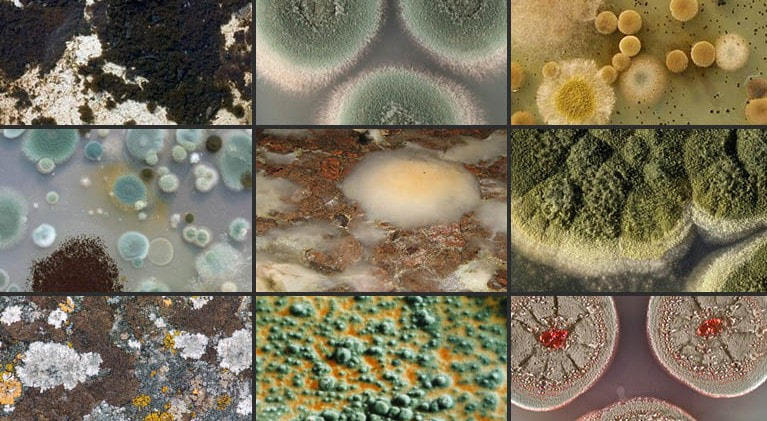 How Mold In Our Environment  Affects Our Health
What Is Mold?
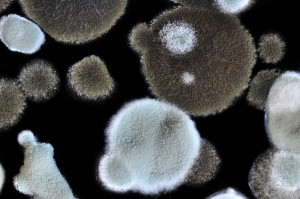 Mold is a
Type of fungus 
It grows in a variety of habitats such as substrates that require organic matter to grow 
Show decolorization and  fuzzy appearance
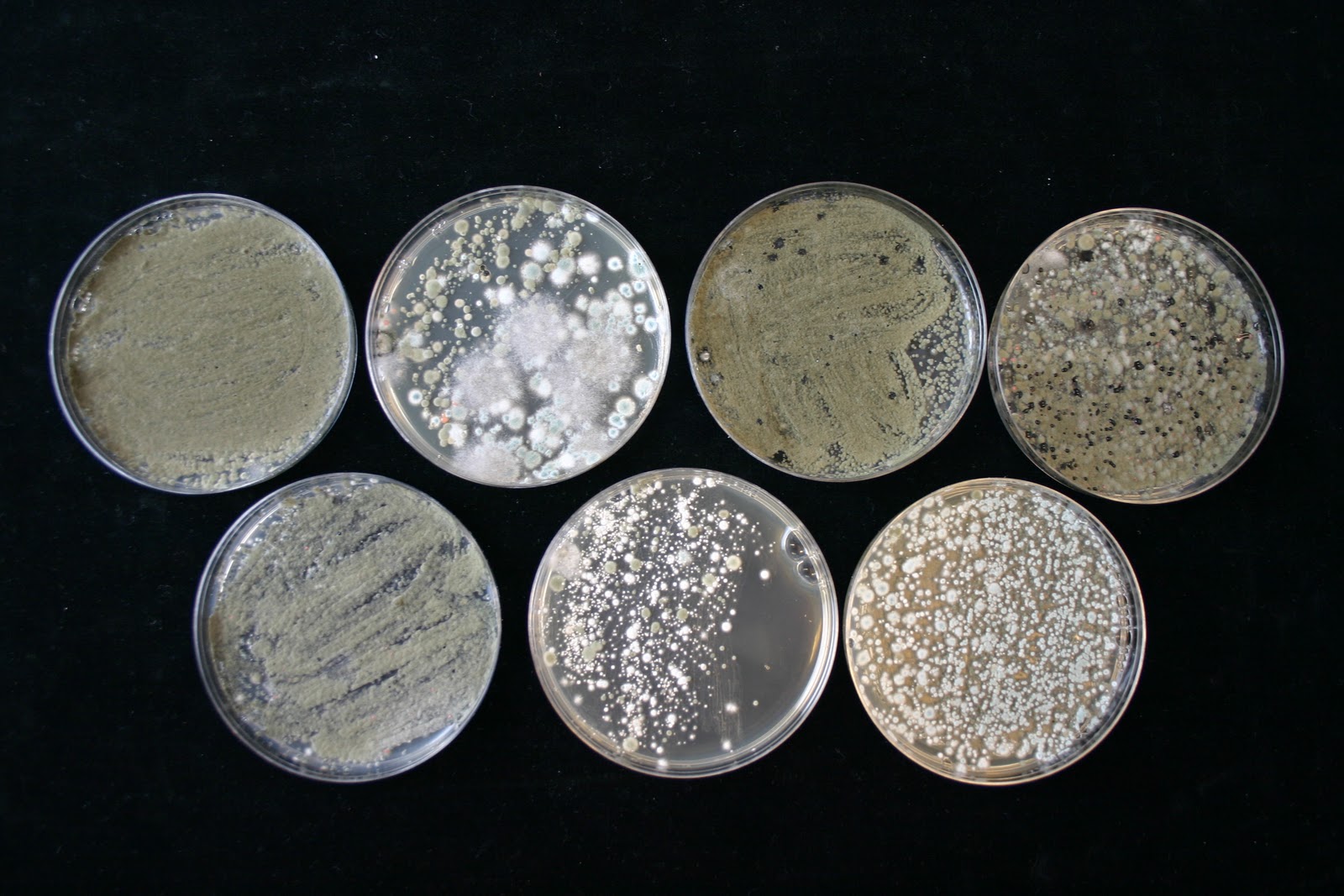 How Is Mold Reproduced?
Asexual –genetically identical to itself 
Sexual – genetically distinct
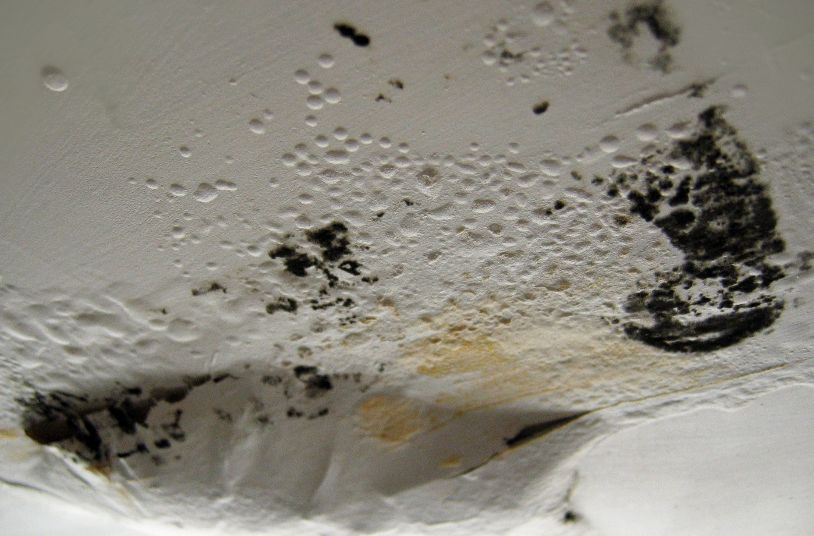 How Long Does It Take For Mold To Reproduce?
Depending on the type of mold and environment it varies on the number of days or hours it can take to grow.
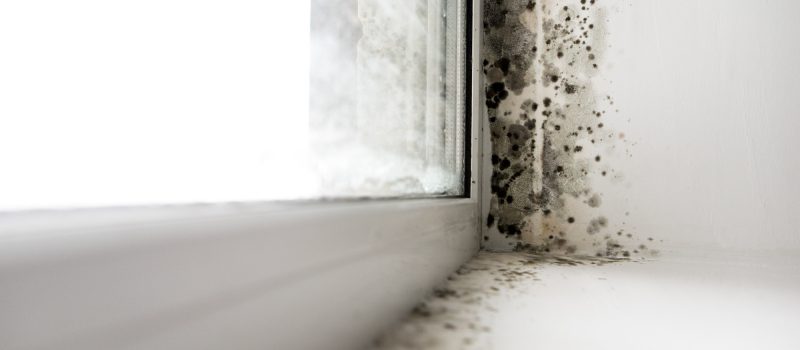 Examples Where Mold Can Grow
Symptoms That Develop When Consuming Mold
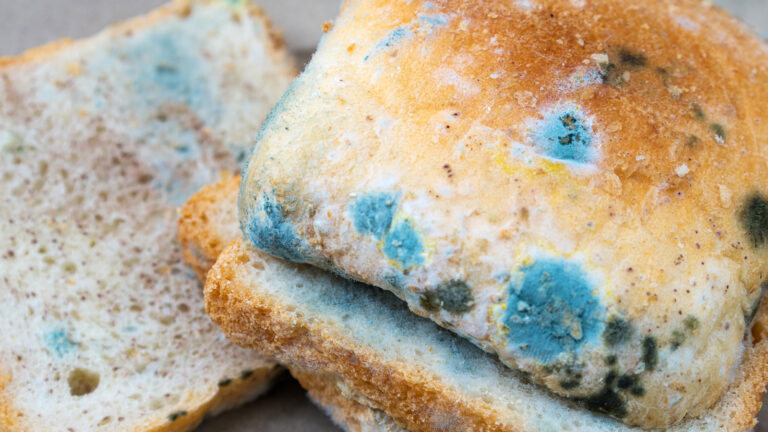 Nausea 
Vomiting 
Diarrhea
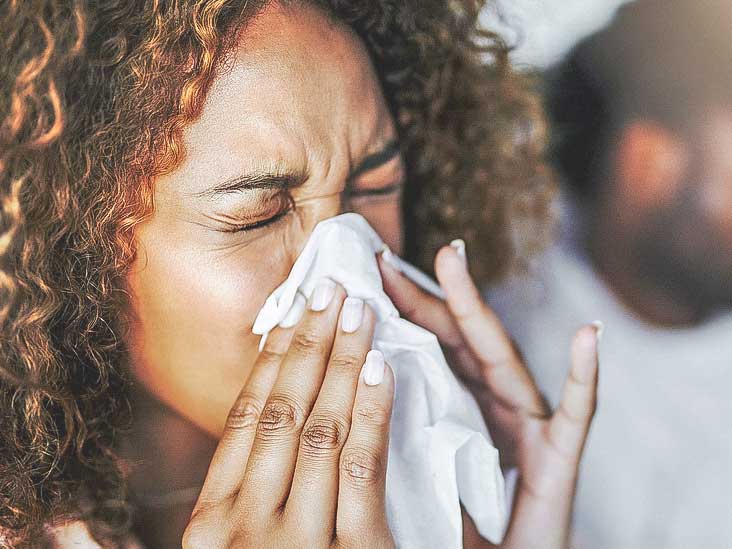 Symptoms That Develop When Inhaling Mold
Asthma Attacks 
Running Nose 
Sneezing
A Severe Health Problem Caused By Mold
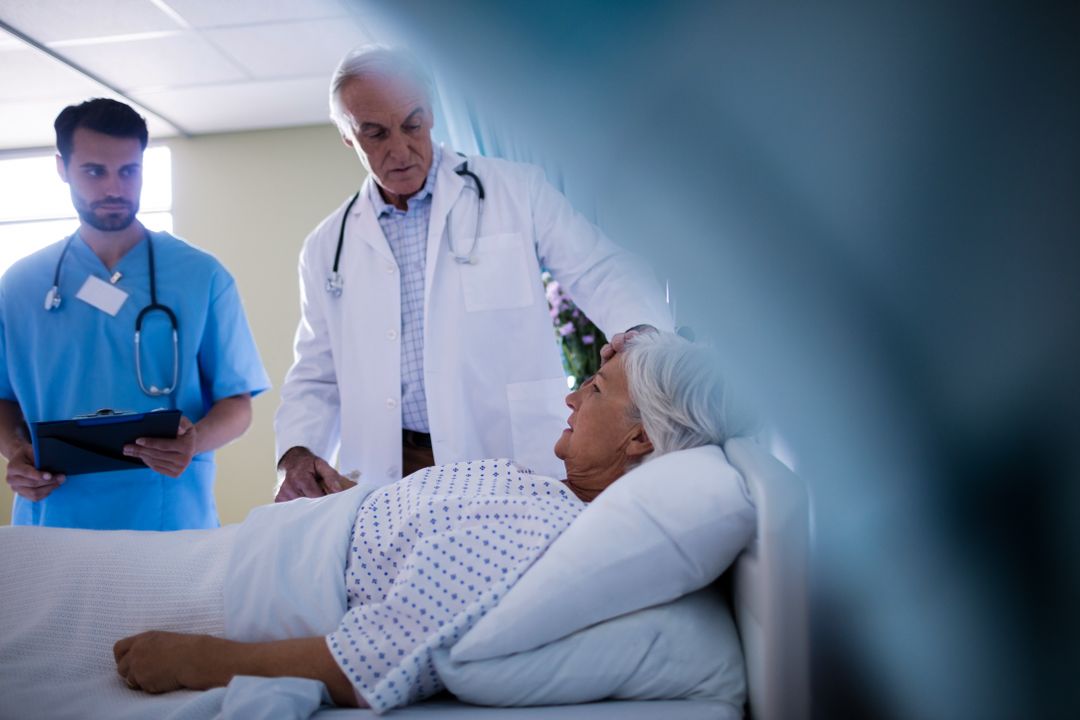 Chronic Fatigue Syndrome (CFS) Is a condition with extreme fatigue that may last up to six months.
Symptoms: 
Sore throat
Forgetfulness
Extremely dry eyes
Unable to concentrate 
Headaches 
Chills
Examples Of Different Types Of Mold
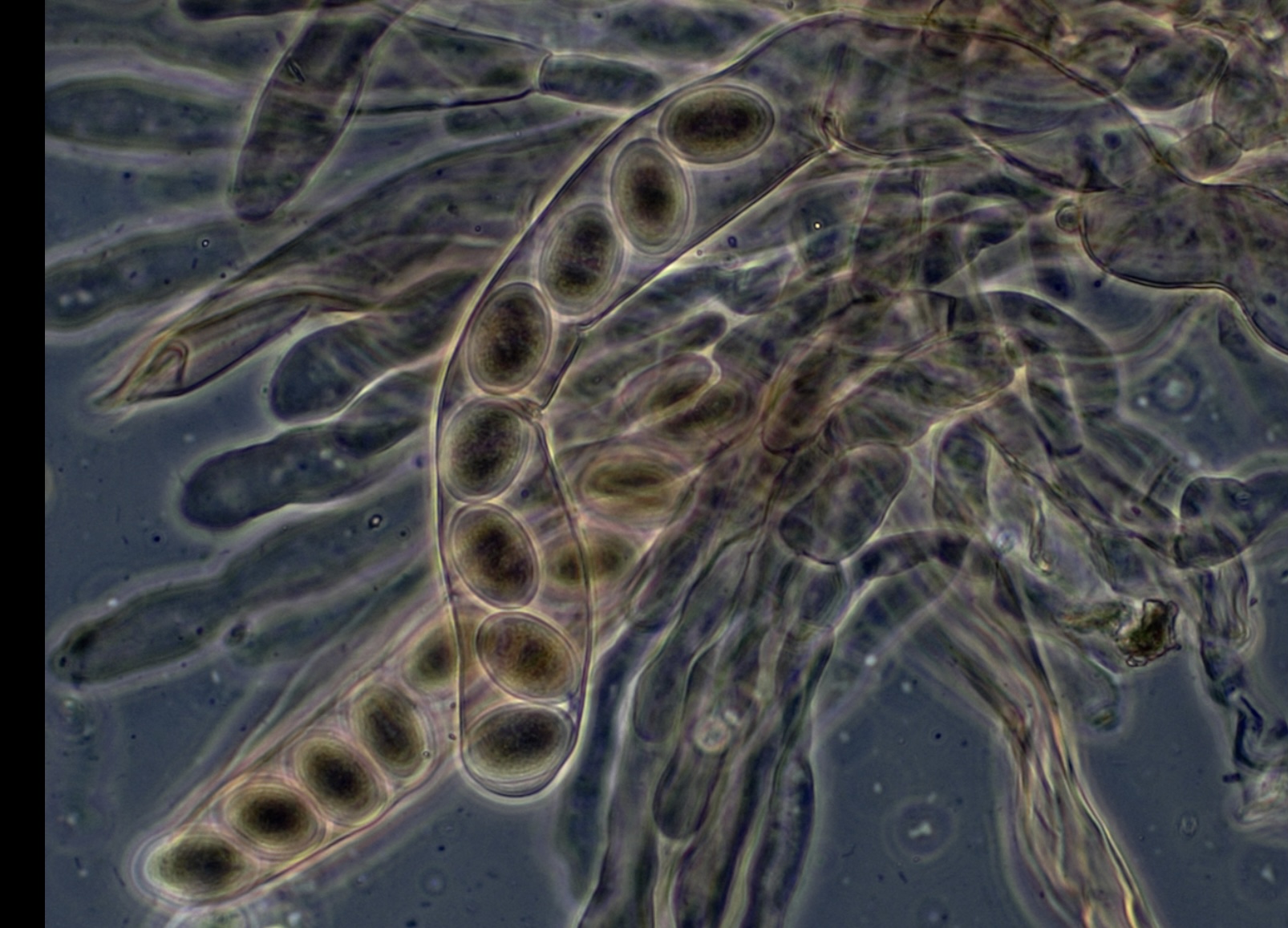 Ascospore
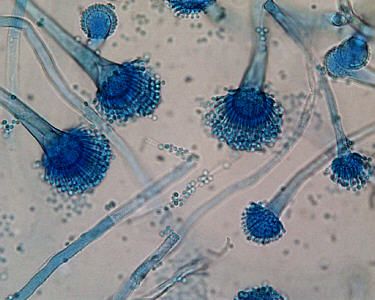 Aspergillus/Penicillium
How To Prevent Mold?
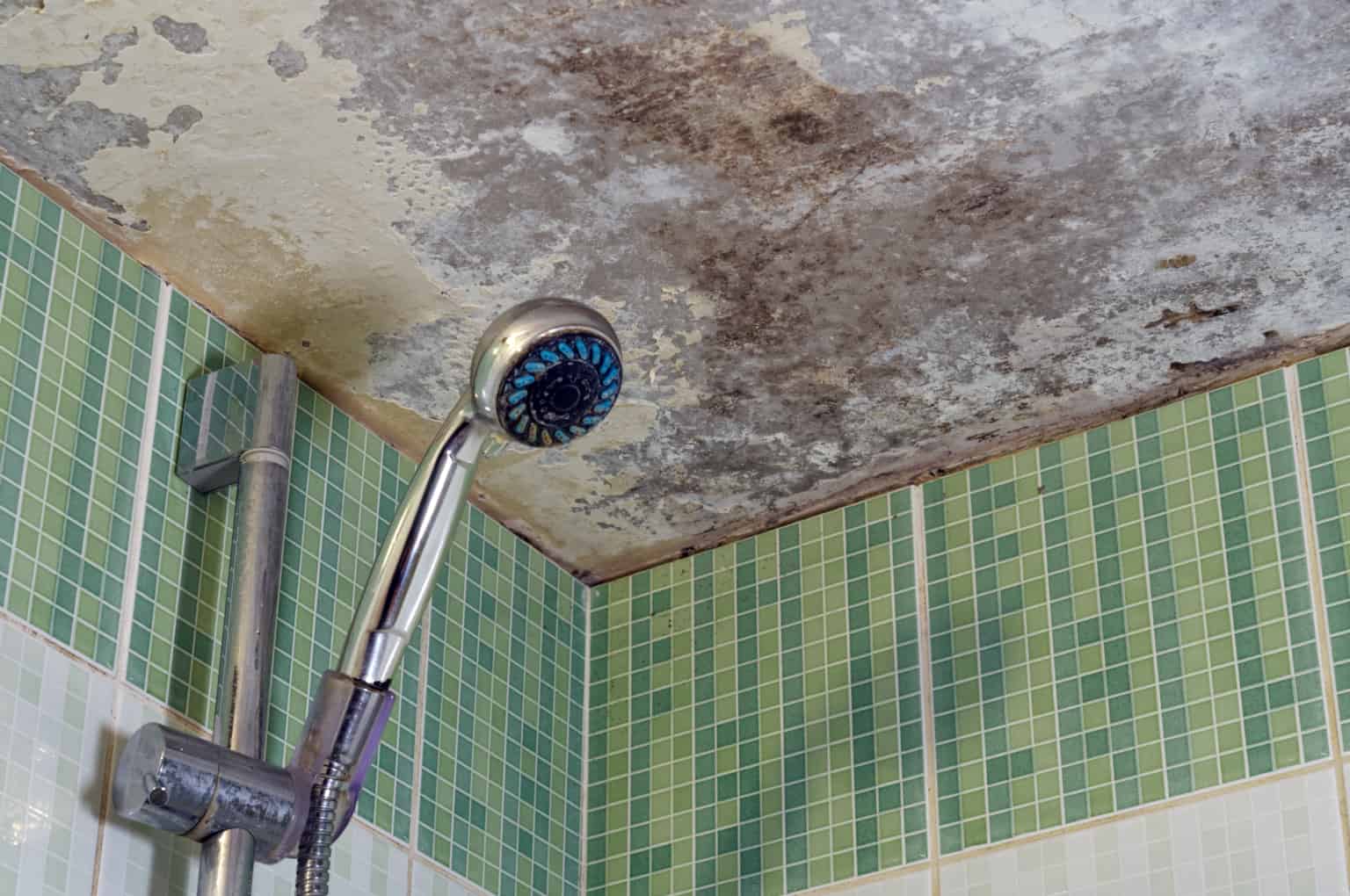 Reasons Why Mold Is Common In Low-Income Housing
Lack of care from landlords
Bad construction (small windows)
The use of cheap material that is nonresistance for mold
Unable to afford mold remediation and inspection
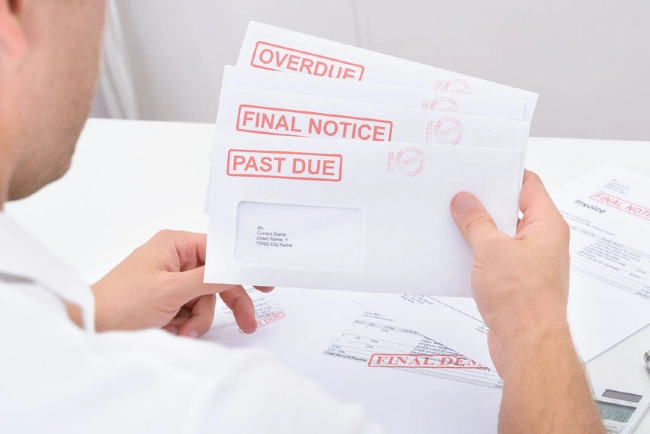 How Can Mold Impact Our Social Status?
Families may be embarrassed that the house is full of mold and wouldn’t want to have visitors over 
Lost of income due to illness of inhaling or consuming mold
References
Camel, C., 2022. Mold Growth and Low Income Families. [online] Advanced Mold Diagnostics. Available at: <https://advancedmolddiagnostics.com/mold-growth-and-low-income-families-why-your-children-are-at-risk/> [Accessed 3 May 2022].
Cuisine Treat. 2022. What happens if you eat moldy bread - Will you get sick or die?. [online] Available at: <https://cuisinetreat.com/what-happens-if-you-eat-moldy-bread/> [Accessed 4 May 2022].
ECOFMR.Com Blog - Information and Articles. 2022. How to prevent mold growth in your home or office?. [online] Available at: <https://www.ecofmr.com/articles/prevent-mold-growth-home-or-office/> [Accessed 5 May 2022].
FindABusinessThat.com. 2022. Dangers of Black Mold Every Homeowner Should Know. [online] Available at: <https://www.findabusinessthat.com/blog/2500/dangers-of-black-mold-every-homeowner-should-know/> [Accessed 4 May 2022].
Kramer, Axel, et al. “Building-Related Illness (BRI) in All Family Members Caused by Mold Infestation after Dampness Damage of the Building.” GMS Hygiene and Infection Control, vol. 16, German Medical Science GMS Publishing House, 2021, p. Doc32–, https://doi.org/10.3205/dgkh000403.
Theoharides, Theoharis C. "Mold and Immunity." Clinical Therapeutics, vol. 40, no. 6, 2018, pp. 882-884. ProQuest, http://library.wlac.edu/login?url=https://www.proquest.com/scholarly-journals/mold-immunity/docview/2055562198/se-2, doi:https://doi.org/10.1016/j.clinthera.2018.05.005.
US EPA. 2022. What Are Molds? | US EPA. [online] Available at: <https://www.epa.gov/mold/what-are-molds> [Accessed 10 May 2022].
Ward, J. and Golubev, M., 2022. Ascospores - Health Effects, Allergy Symptoms & Treatment | Mold Busters. [online] Mold Busters. Available at: <https://www.bustmold.com/resources/mold-library/ascospores/> [Accessed 9 May 2022].
Image References
Behind, H. and Lookabaugh, E., 2022. Household Molds: What Hurricane Irene Left Behind. [online] Ncsupdicblog.blogspot.com. Available at: <http://ncsupdicblog.blogspot.com/2011/10/household-molds-what-hurricane-irene.html> [Accessed 10 May 2022].
Cuisine Treat. 2022. What happens if you eat moldy bread - Will you get sick or die?. [online] Available at: <https://cuisinetreat.com/what-happens-if-you-eat-moldy-bread/> [Accessed 4 May 2022]. 
Dfwinspector.com. 2022. [online] Available at: <https://www.dfwinspector.com/mold-inspection-frisco-tx/> [Accessed 10 May 2022].
FREE Stock Photos from Pik Wizard. 2022. 50+ World Day of the Sick images. [online] Available at: <https://pikwizard.com/most-popular/world-day-of-the-sick/?page=82> [Accessed 10 May 2022].
Fulgham Law Firm. 2022. Texas Rent-to-Own Service Threatening to File Charges? What to Know - Fulgham Law Firm. [online] Available at: <https://www.criminalattorneyfortworth.com/texas-rent-to-own-service-threatening-to-file-charges-what-to-know/> [Accessed 10 May 2022].
Innovaallergy.com. 2022. About – Innova Allergy. [online] Available at: <http://innovaallergy.com/about/> [Accessed 10 May 2022]. 
Microveggy.com. 2022. Mold on microgreens? Here's the Easy Solution. [online] Available at: <https://microveggy.com/mold/> [Accessed 10 May 2022].
Pinterest. 2022. Pin on Microbiology. [online] Available at: <https://id.pinterest.com/pin/199565827229249368/> [Accessed 10 May 2022].
The Mold Lawyer. 2022. Toxic Mold Claims - The Mold Lawyer. [online] Available at: <https://themold.lawyer/what-we-do/> [Accessed 2 May 2022].
Ward, J. and Golubev, M., 2022. Ascospores - Health Effects, Allergy Symptoms & Treatment | Mold Busters. [online] Mold Busters. Available at: <https://www.bustmold.com/resources/mold-library/ascospores/> [Accessed 7 May 2022].
2022. [online] Available at: <https://housely.com/black-mold-get-rid/> [Accessed 5 May 2022].
2022. [online] Available at: <https://tospitakimou.gr/simboules-gia-to-spiti/symvoyles-kathariotitas/10-symvoyles-katharismoy-mpanioy-me-ksydi-mageirikh-soda/> [Accessed 6 May 2022].